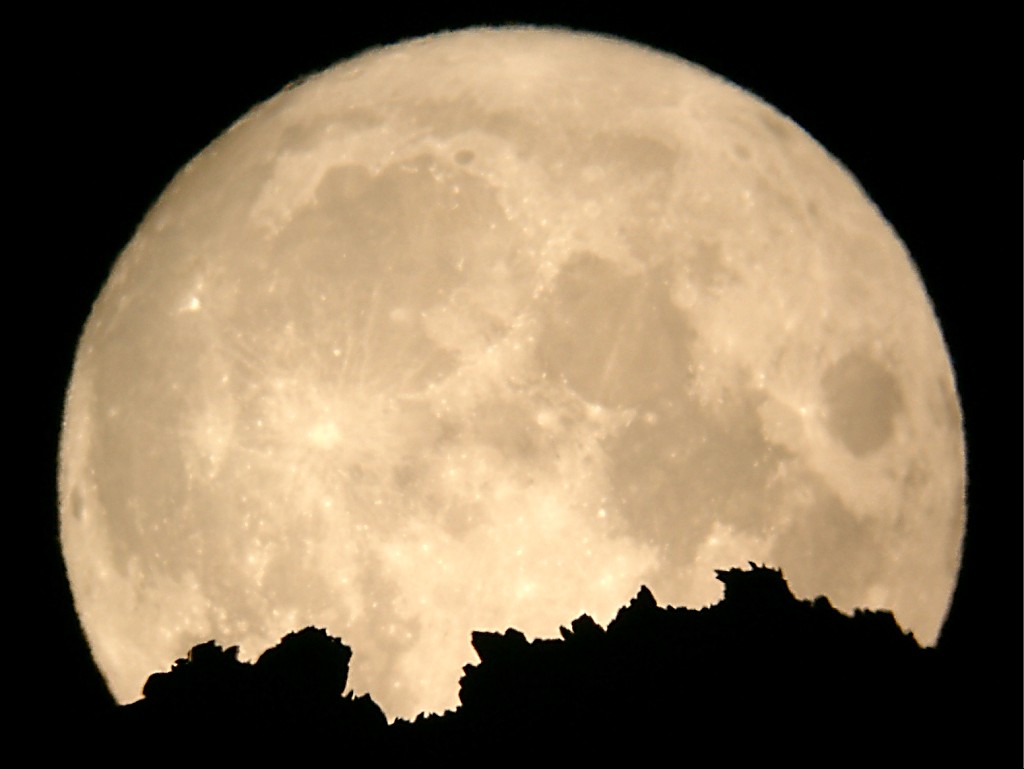 RMR
Bad Moon Rising in ERCOT
1
“So you're going to be talking in a minute about an RMR contract in Houston, and that should concern you.” 
“…what other RTOs also have that ERCOT does not have is a recognition of a need in local areas like Houston.”
“You can either just keep building transmission and building transmission to make sure you never have areas like that that, but in the case of Houston now you have an RMR contract with a generator that's premised I think largely on this sort of need, and the reality is that transmission is not always the cheapest answer. In fact, it's often not the cheapest answer.”

- Dr. David Patton, Potomac Economics (from the June 14th ERCOT Board of Directors Meeting)
2
Our Future?
What is likely to transpire under the current rules.
Units that are uneconomic given the current pricing environment and future environmental regulations will choose to mothball or retire.  
The departure of capacity from the market will likely come in chunks (not all at once).
ERCOT will study each mothball request and make a determination if the unit is required to remain on “RMR for transmission.”  ERCOT’s RMR study does not consider resource adequacy or “emergency procurement” (i.e. RMR for capacity).
As more capacity departs, the more likely ERCOT’s RMR studies will conclude that departing units will be “needed for transmission.” 
Each RMR contract must have an exit plan which will likely result in transmission infrastructure construction.  Alternatives are possible but unlikely.
Locational price signals will be defeated by the presence of RMR units (or MRA) and the eventual construction of transmission.  This will lead to more RMR and more transmission.  Where does this take us as a market?
3
Concerns with RMR in ERCOT
The current RMR process poses a threat to market principles both from a locational aspect and a resource adequacy aspect and will result in a historically inefficient deployment of capital if left unchanged.
RMR impacts price signal and shifts significant cost from the market to loads (i.e. avoidable costs to unavoidable costs).
Retaining uneconomic, end-of-life generation on RMR defeats locational price signal.
Load pockets with insufficient generation likely to be deemed non-competitive.  NPRR784 provides a short-term solution.
RMR will likely result in more and more transmission which is economically inefficient for loads (residential load bears a higher proportion of transmission cost which impacts the retail market).
What is the policy trigger for “emergency procurement”?  Anticipated emergency?
RMR will inject new capital into the most uneconomic generation assets in ERCOT and those costs will be funded by loads.
The “All-In” energy price for consumers will go up for the wrong reasons.
4
Potential RMR Reforms?
Short-term
Revisit the notice period for suspending operation of generation resource.
Revisit the treatment of capital costs for “RMR for transmission”.
Improve process for stakeholder comment on RMR studies, proposed RMR contracts, and MRA.
Reform the MRA/RFP process.
Long-term
Reform RMR study inputs such as load forecast assumptions.
Establish study criteria to distinguish between a transmission issue and a resource adequacy (Emergency Procurement/RMR for capacity) issue.
Eliminate the requirement to construct new transmission (i.e. exit plan).
Let the unit suspend operation.
Establish a new type of RMR that minimizes costs to loads.
Pursue a reliability exemption to avoid environmental compliance costs.
Revisit RMR cost allocation.
5